Επίθετα και Ουσιαστικά
πηγή:
http://users.sch.gr/haranast/ilektronikes_askisis/ousiastika_epitheta/1.htm_Match.htm
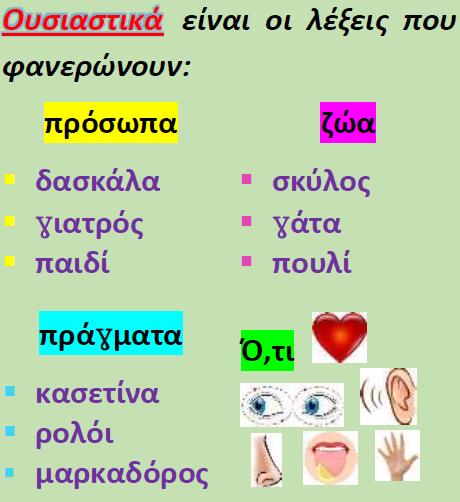 Πηγή:
https://blogs.sch.gr/gmavropo/2020/03/31/epitheta/
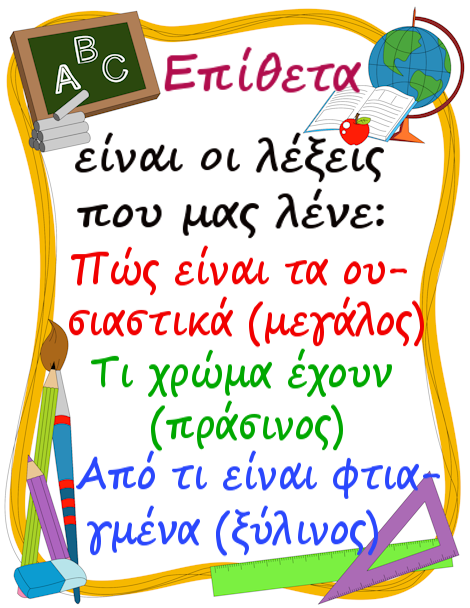 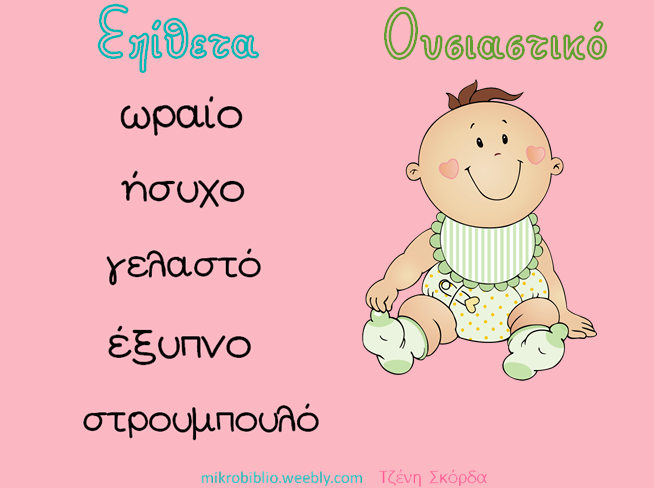 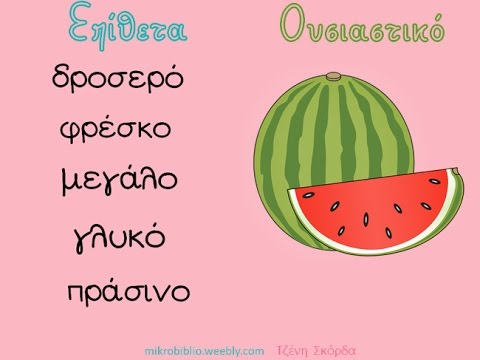 Πηγή:
https://www.slideshare.net/Desbakari/ss-42311899
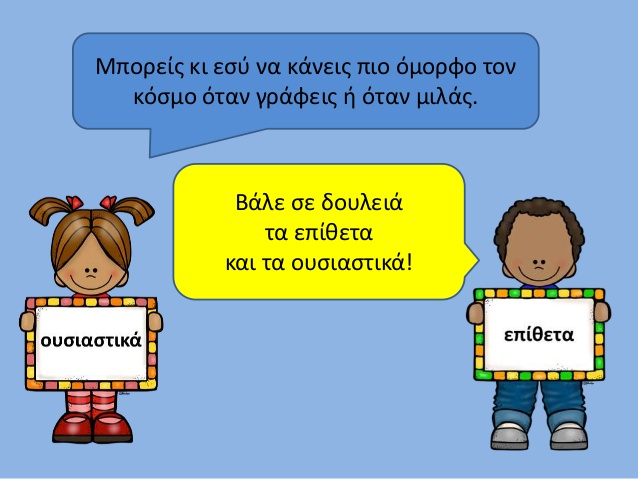 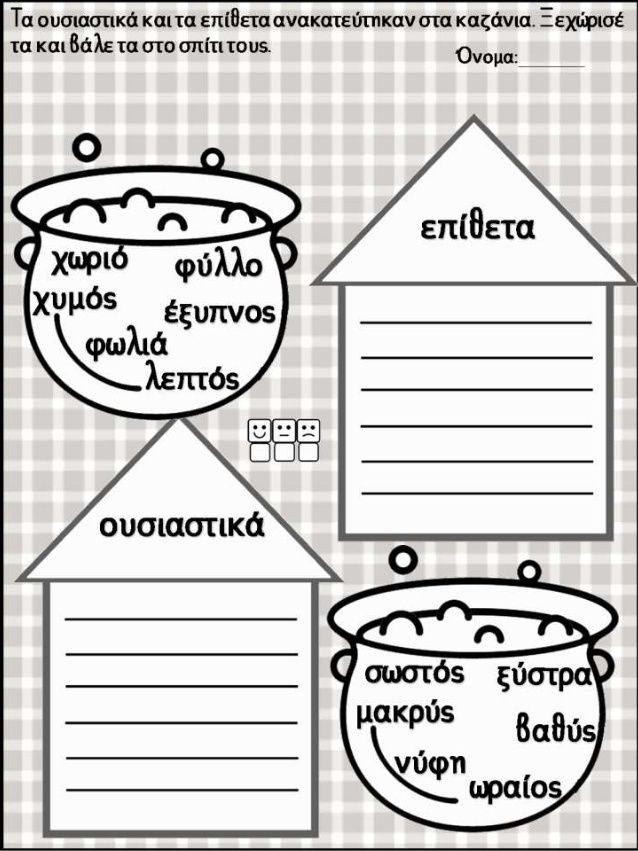 Πηγή:
slideshare.net
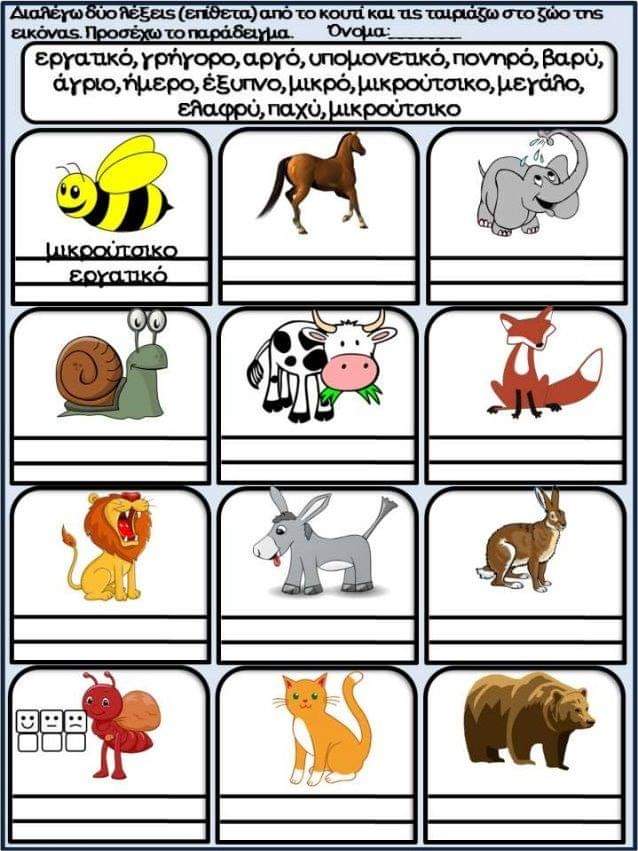 Πηγή:
slideshare.net
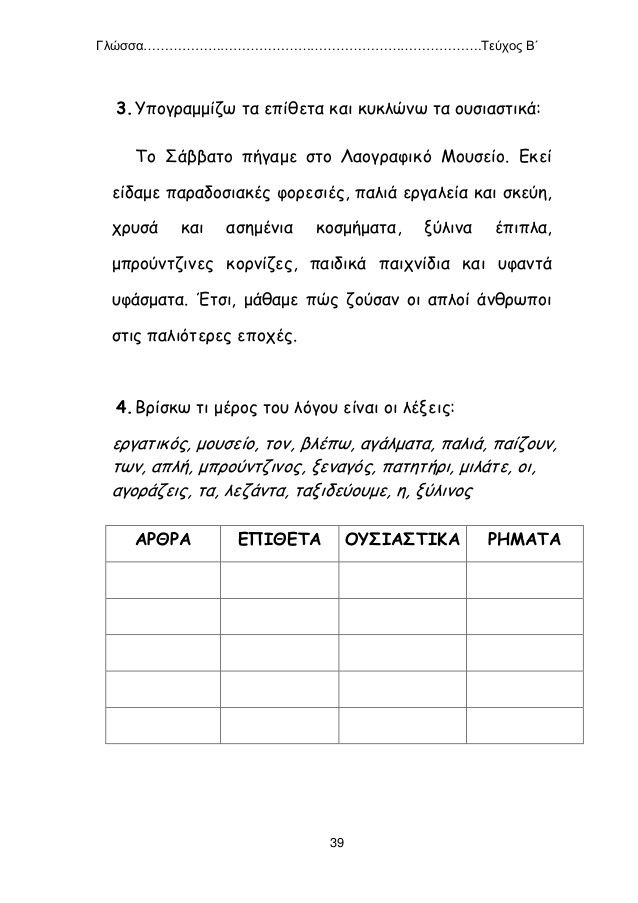 Πηγή:
https://www.slideshare.net/zois-school/ss-55685180